Ch 5 Changes in the Prairies
5-1 Introduction
Learning Outcome- Today you will learn about the importance of historical images. You will practice analyzing  images.
L.M- 5.1  

Analyze- Break down into parts
Identify- Notice interesting or unique words or items.
Read-- Read and summarize important text.
Evaluate- determine the worth, value or importance of image.
Practicing the AIRE Method: Pg. 366 Times of India
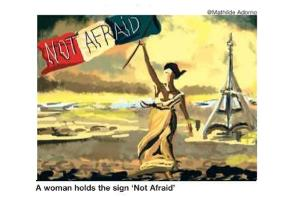 Individually complete L.M. 5.1 Analysis..

20 minutes

Discuss as class..
Read 166-168

Text Assignment:

1. What rights and privileges were given to the Metis in Manitoba?
2.How did the Militia treat the Metis?
3.What was Scrip? How was it used?
4.Use your image analysis technique for Figure 5-1.
5. What happened to the Metis as a result of land speculation and the loss of the buffalo?
5-2 - The Metis Move North and West..
The Laws of the St. Laurent

Read
What would life be like without laws?

Think about the possibilites.

Write down 2 results of life without laws...
Learning Outcome:  Today we will identify the laws of the Metis in the Northwest, and analyse different opinions on these laws..
Read Quietly Pg 169-170- 
Write down 2 laws of the Metis laws in the Northwest.

Why would Canada be opposed to the Metis making laws?
L.M 5.3  Analysing View Points

Were the Laws of the Metis Unreasonable?

Two sides to the story...
You will be assigned a role to analyze..

Please fill in all of the information.

Meet with your partner... 
Add the opposing sides information.

1. How is each account biased? If you had to choose one to believe, which would you choose?  Why?

2 How do the accounts support and contradict each other?
Text Assignment: 

Read 172-173

Describe the demise of the bison..
5-3--- First Nations Treaties and The North West Mounted Police
Learning Outcome:

Today you will learn about the treaty process in Canada, and the importance of the NWMP in early Canada.
Read 174-179

Individual Seat Work---

Complete Section 2 and 3
5-4 The Northwest Rebellion

PGS. 181-186
Learning Outcome:  Today you will learn about the causes, effects and results of the Northwest Rebellion.
Recognizing Cause-Effect and Result Pg. 362

Think about the Vancouver Canuck riots--

Write down  causes,effects and results..

Join a partner-- share your info.

Discuss as a class.
Read  Pages 181-185

As you read fill in a 3 column organizer:

Headings:Cause/Effect/Results
Join back up with your partner from earlier together determine if you have right idea.

Add to your list of causes, effects and results....

Share as a class...
Homework--Fill out GLM-12 Completely and Neatly Filling in all of the information boxes
5-5 The Trial of Louis Riel
Are innocent people charged and convicted of crimes?

Discuss.
Can you think of an example where an innocent person was convicted of a crime?

What if the sentence was death?
Learning Outcome:

Today you will learn about the trial of Louis Riel..

You will be able to understand the charges laid against him and the two opinions about his guilt.
Innocent until proven guilty means:

a. that the prosecution lawyers must prove you committed the crime.
b. that you are immediately put in prison until proven innocent.
c.  that your guilt is assumed.
d. all Canadians have the right to a lawyer.
What was Louis Riel charged with?  

Read Pg. 187

From this chapter and the previous one find evidence of treason...(crime against your country)

Write down at least three pieces of evidence

Share with a partner..
The trial consisted of a jury of only 6 none of which were French, Riel was convicted and sentenced to  death.. Read Statement on Page 187

Do you agree with the conviction?
Use GLM 18 to Assess different Viewpoints on Riel's guilt.

Use the following two people as examples of the different opinions:
John A MacDonald-Against Riel
Gabriel Dumont- For Riel

Complete the entire sheet...
5-6 - The National Dream

Building the CPR
Learning Outcome:

Students will  analyse the process of the CPR completion and determine why the National Policy was so important to Macdonald..
USE GLM -9-194-201
Answer 
Who were the main builders of the CPR- what were their roles..

What was the purpose of the CPR? What were problems/dangers?

Where was it built? Why?

When was it started? When was it finished?

Why did it take so long? Why did money cause many problems?

How was it used? How did it get finished ahead of schedule?
Text Assignment:

1. What was the National Policy? Why was it so important to Macdonald and Canada? 

Answer Figures: 5-28,29 and 30
Summative Activity for Changes in the Prairies
Using your notes  create a summative poster reflecting the changes to  Canada during this time period you must address at least 3 of the following topics:

1.The Metis and Land Rights (Scrip)

2.  The Treaties

3.  The Northwest Rebellion

4.  The Trial of Louis Riel

5. The building of the railway (CPR)

Instructions:

You must identify what Canada was like before the event.
You must describe the change that occurred in Canada.
You must give your opinion on the results.  Were the results positive or negative for Canada. Explain.

You must demonstrate your understanding on a large piece of paper in whatever format you wish”  You can write an essay. 
 Draw pictures and label.
Rubric:  Fully Meeting 3 events.   Meeting 2 events.    Minimally Meeting 2 event.


4-  You clearly identify in detail what Canada was like before the change or event.  You describe in detail the changes that occurred.  You give your opinion on the results with examples that are both positve and negatives and explain clearly your view point on how the changes have effected Canada.


3.   You clearly identify in detail what Canada was like before the change or event.  You describe in detail the changes that occurred.  You give your opinion on the results with examples that are both positve and negatives and explain clearly your view point on how the changes have effected Canada.



2-You identify some of the detail what Canada was like before the change or event.  You describe in minimal detail the changes that occurred.  You give your opinion on the results with examples that are both positve and negatives and explain  your view point on how the changes have effected Canada.